Figure 9. Free–free brightness temperature template at 30 GHz with 1° resolution. Grey-scale is logarithmic from 5 to ...
Mon Not R Astron Soc, Volume 341, Issue 2, May 2003, Pages 369–384, https://doi.org/10.1046/j.1365-8711.2003.06439.x
The content of this slide may be subject to copyright: please see the slide notes for details.
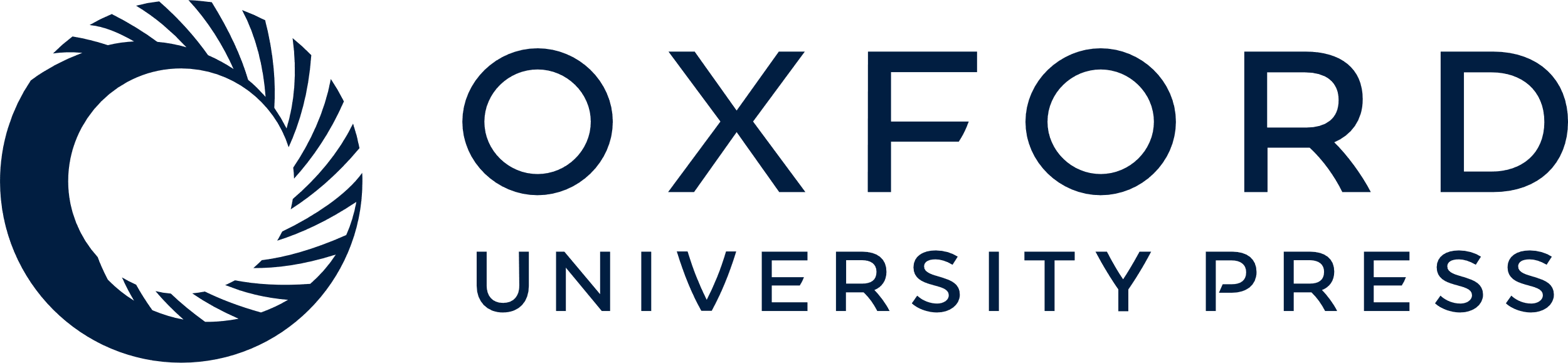 [Speaker Notes: Figure 9. Free–free brightness temperature template at 30 GHz with 1° resolution. Grey-scale is logarithmic from 5 to 1000 μ K. Regions where the template is unreliable are masked white. Contours are given at 5 (dot-dashed), 10, 20, 40, 100, 200 and 500 μ K.


Unless provided in the caption above, the following copyright applies to the content of this slide: © 2003 RAS]